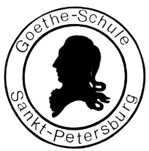 Межрайонный семинар заведующих школьными библиотеками
«Школьная библиотека как компонент новой образовательной среды»
Организация реального и виртуального пространства школьной библиотеки в условиях новой образовательной среды
Филимонова Ольга Викторовна, 
зав. библиотекой школы №515
Красногвардейского района
Санкт-Петербург
2017
Принципы открытого образование
индивидуализация
сотворчество
гуманизация
сотрудничество
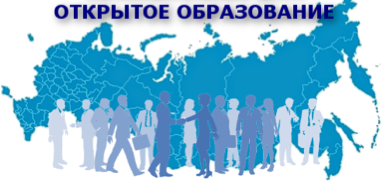 деполитизация
экологизация
информатизация
компьютеризация
Школьная библиотека открытого образования
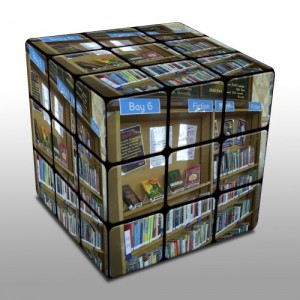 Организация пространства библиотеки
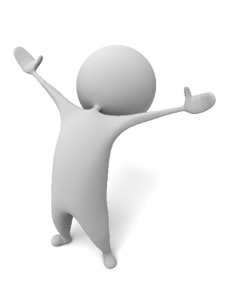 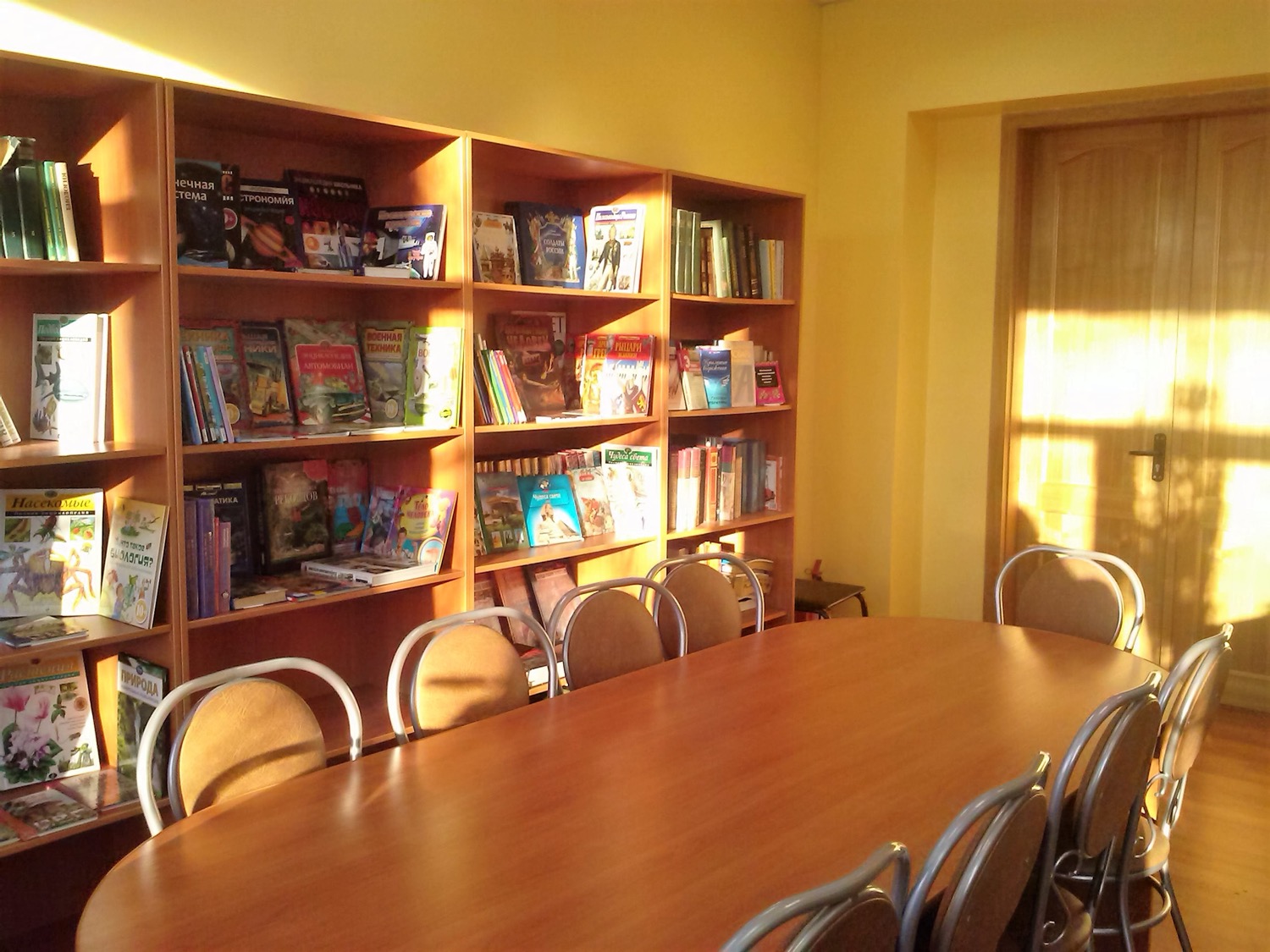 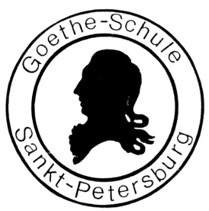 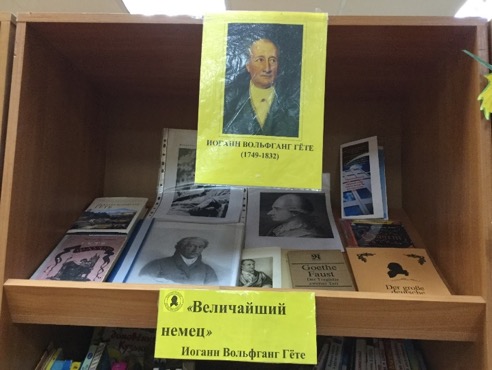 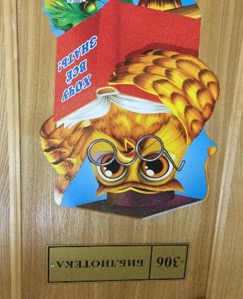 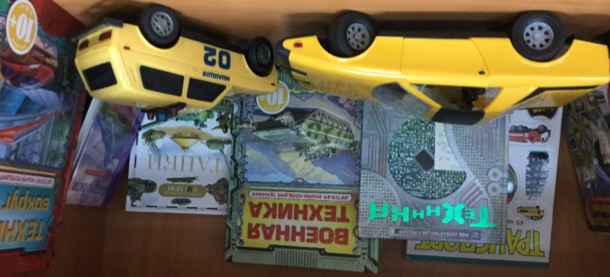 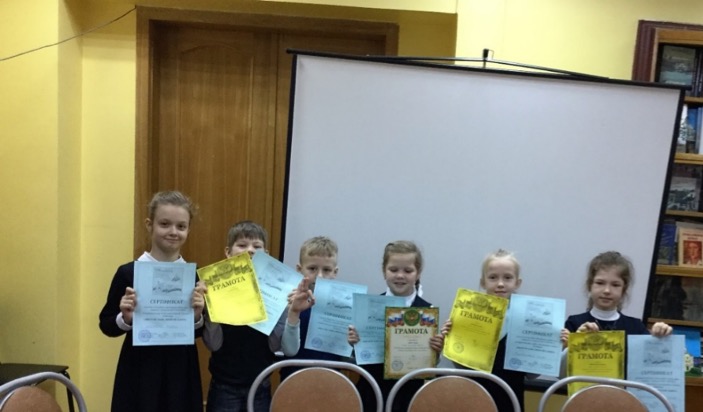 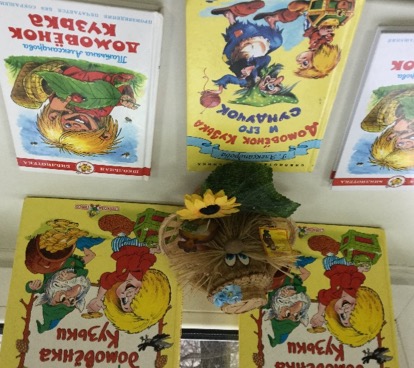 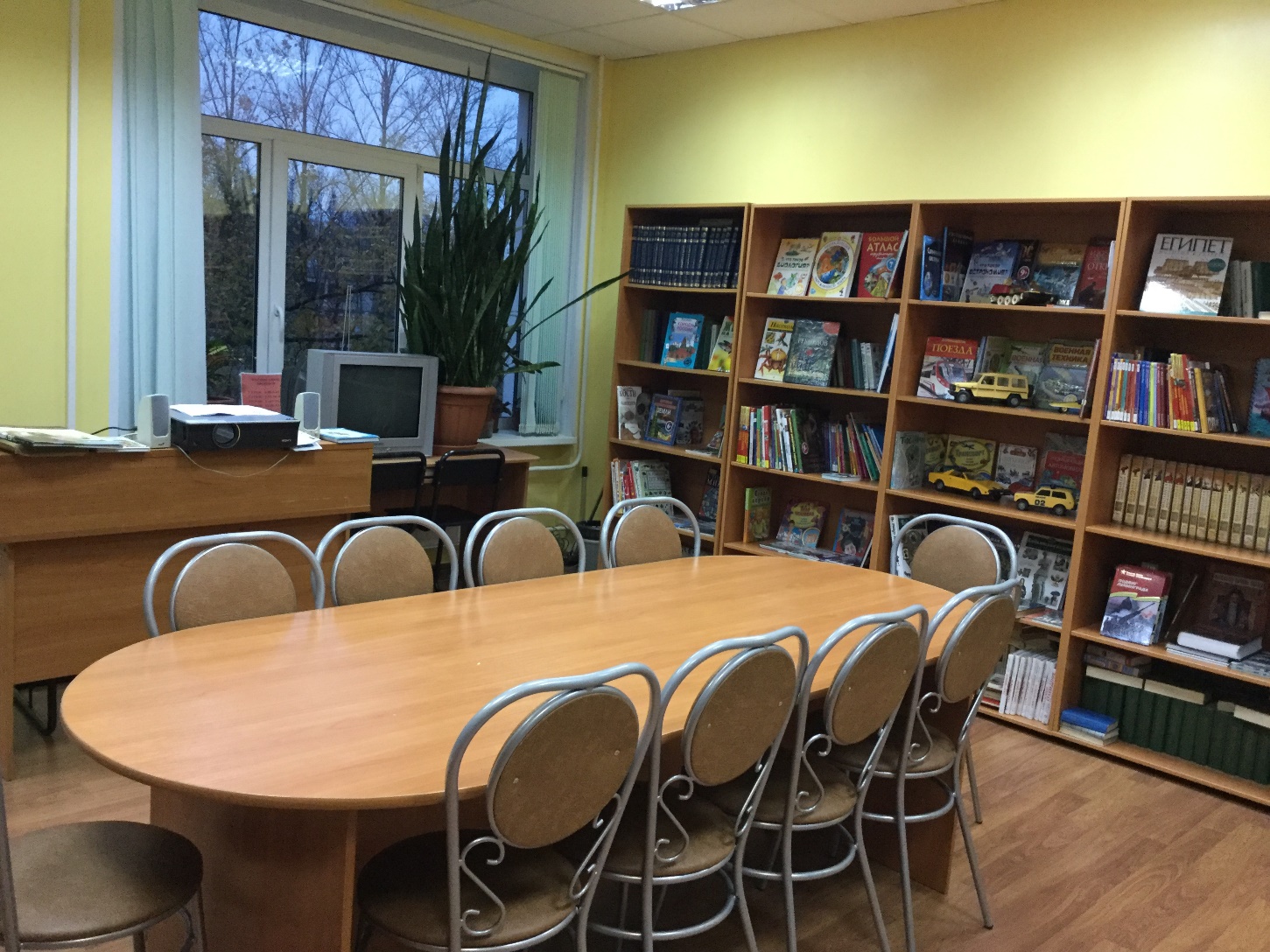 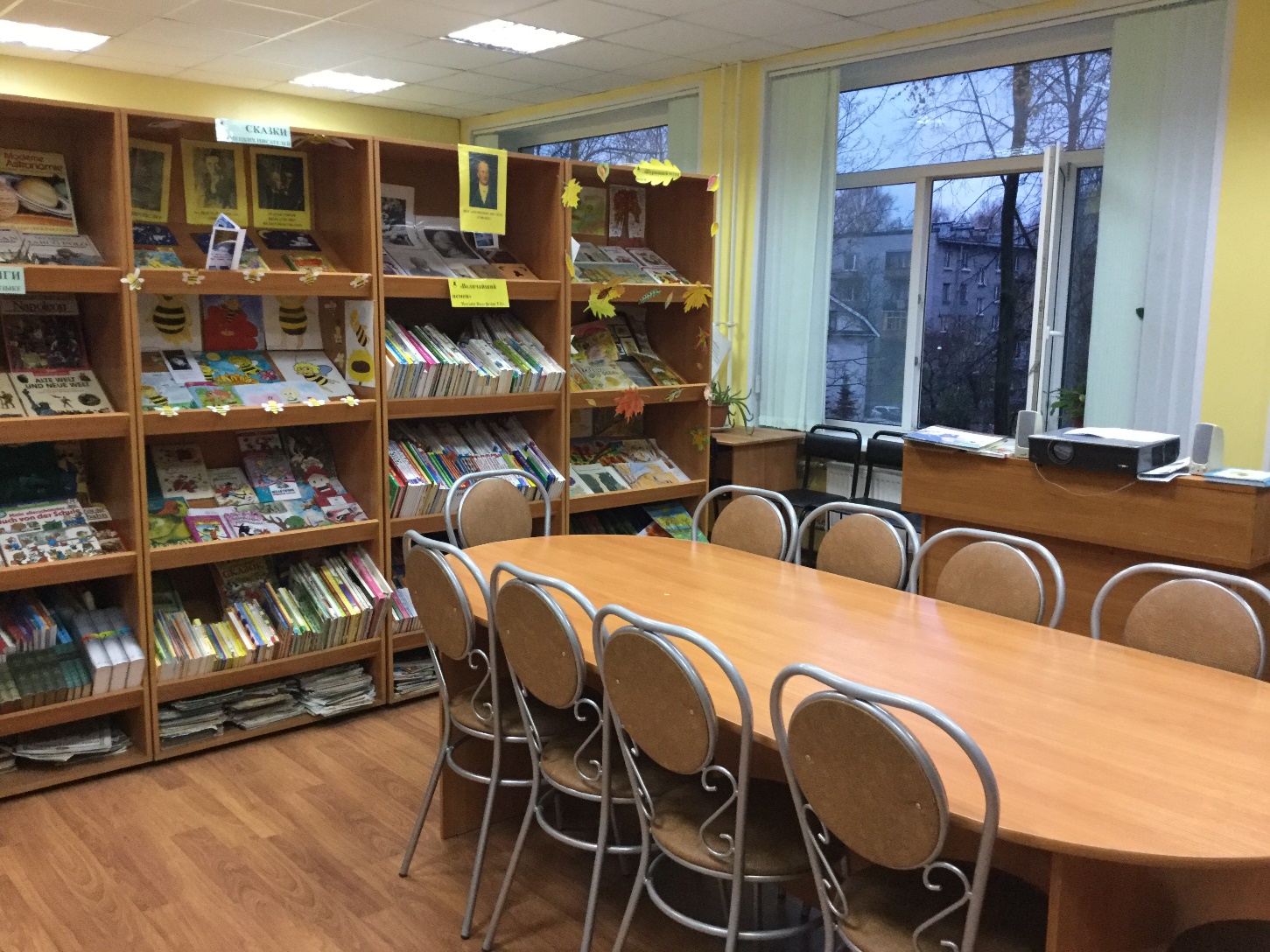 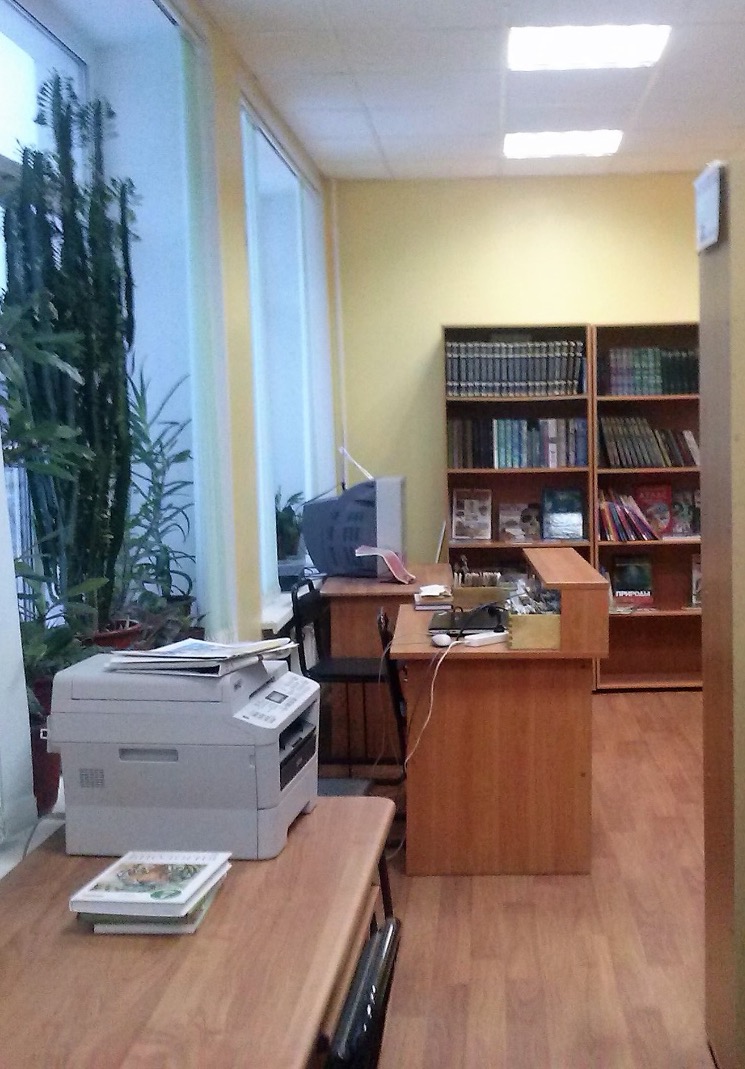 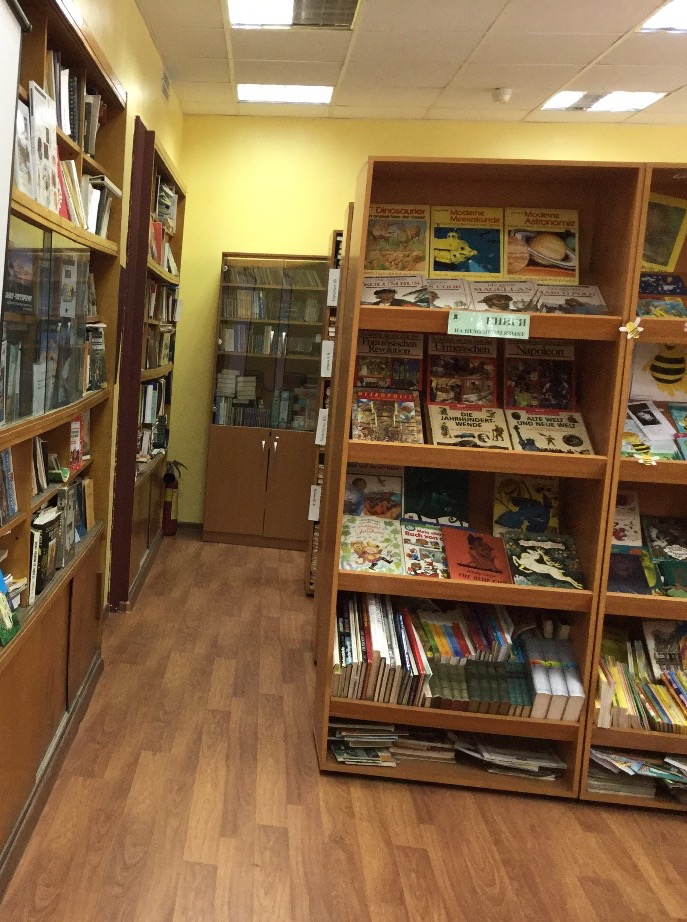 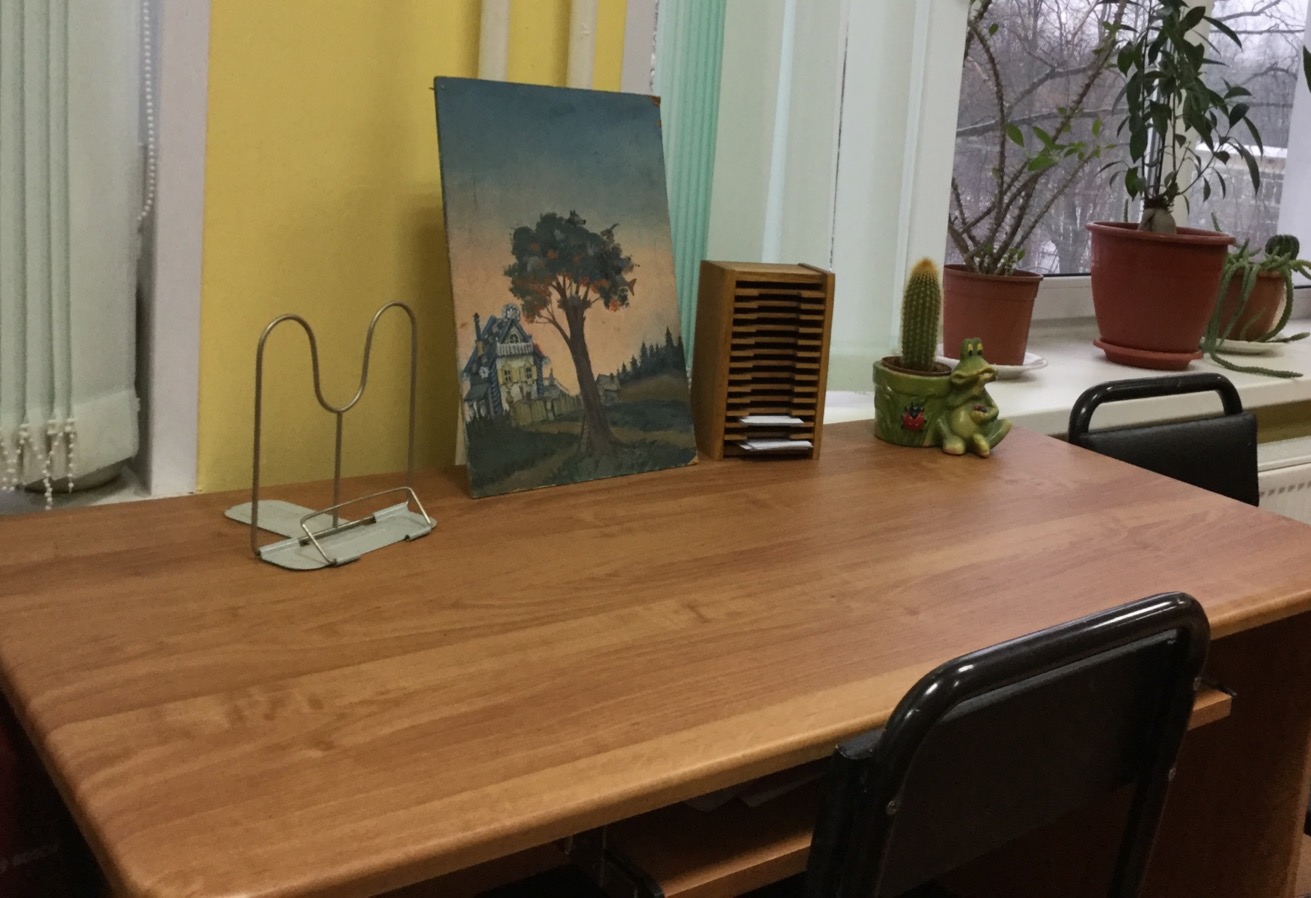 04.03.17
12
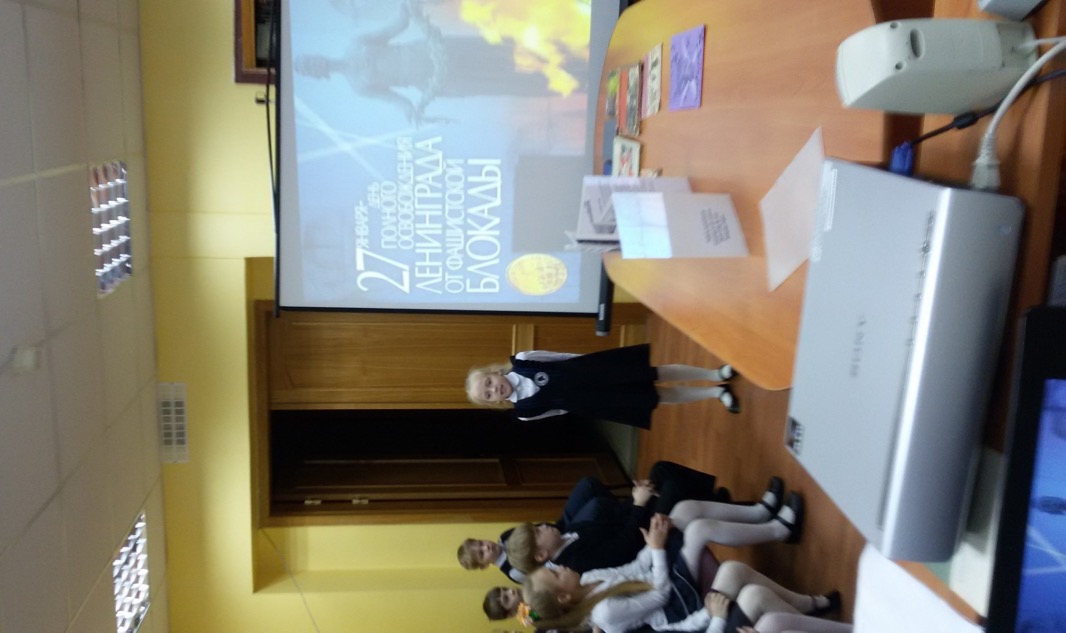 04.03.17
14
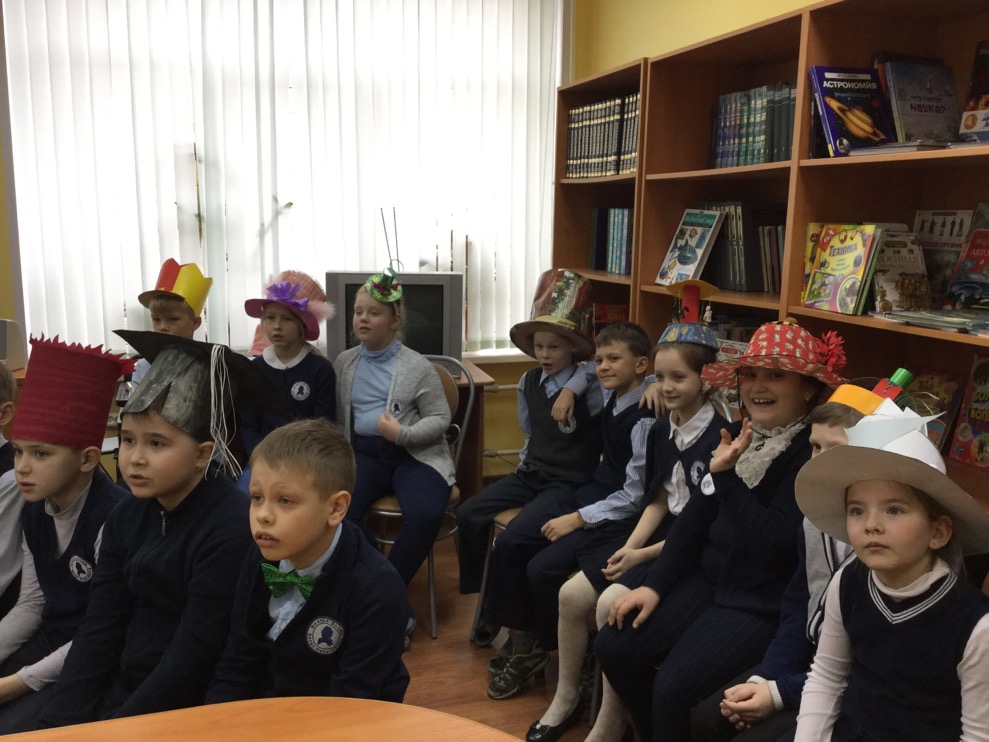 04.03.17
15
04.03.17
17
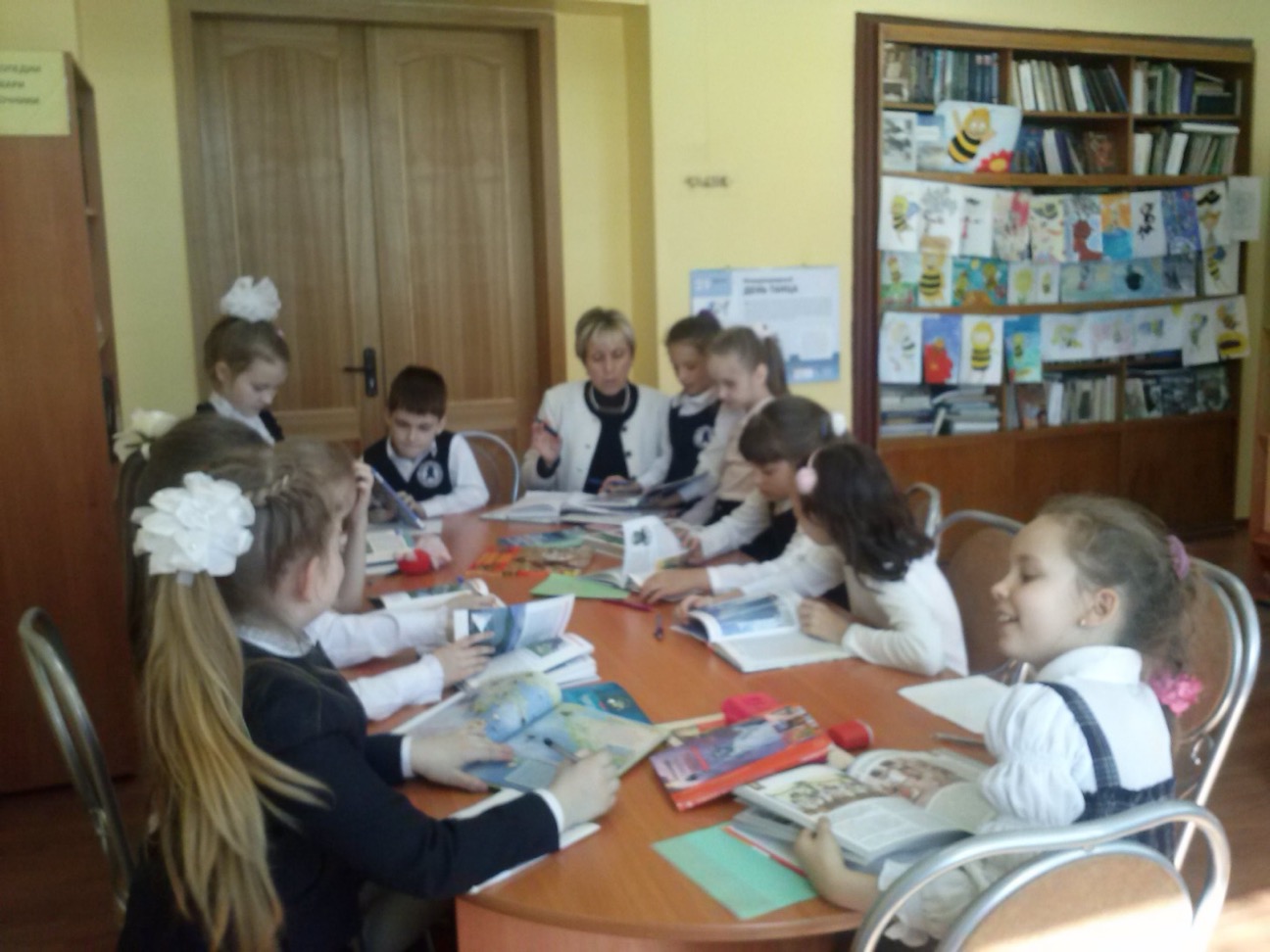 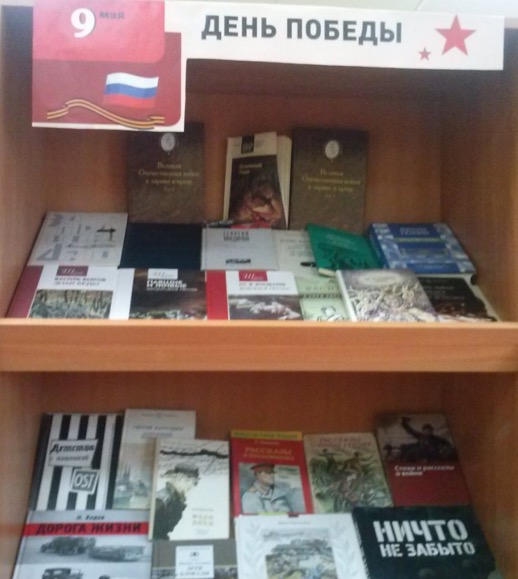 Выставки
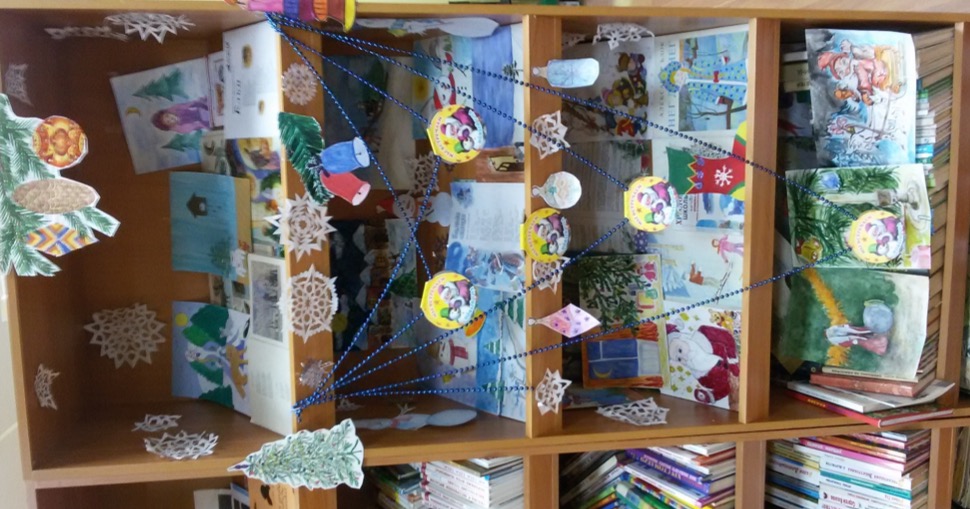 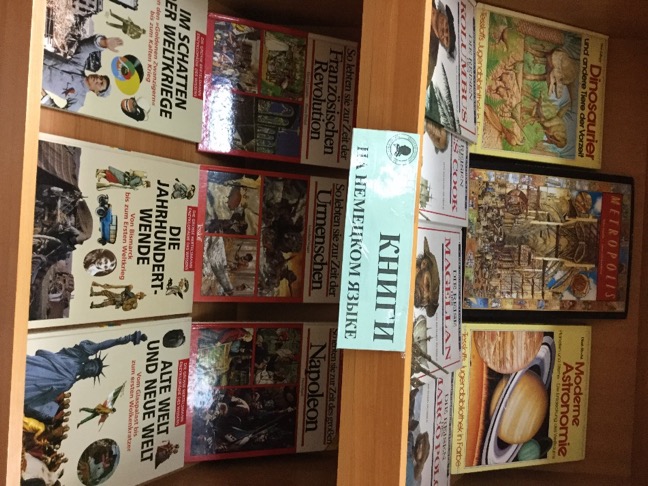 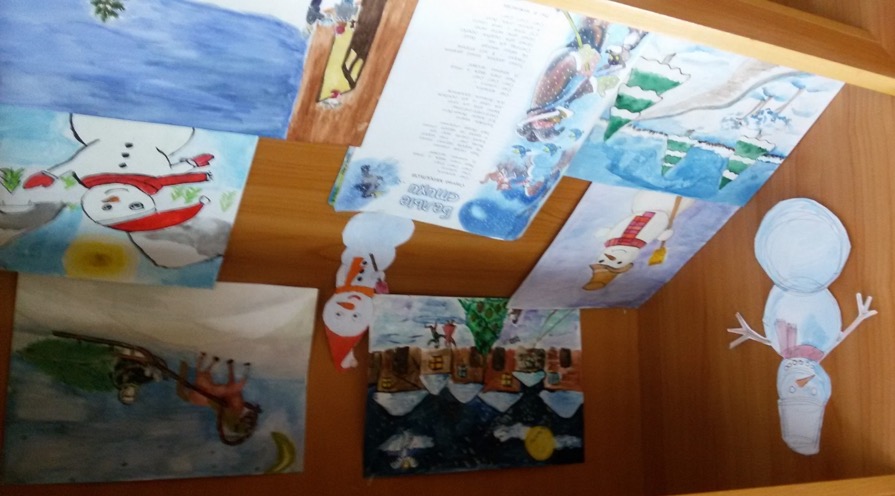 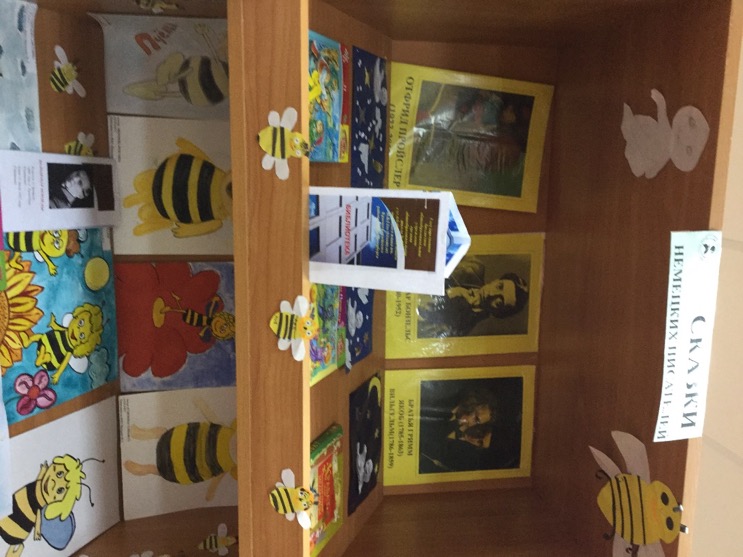 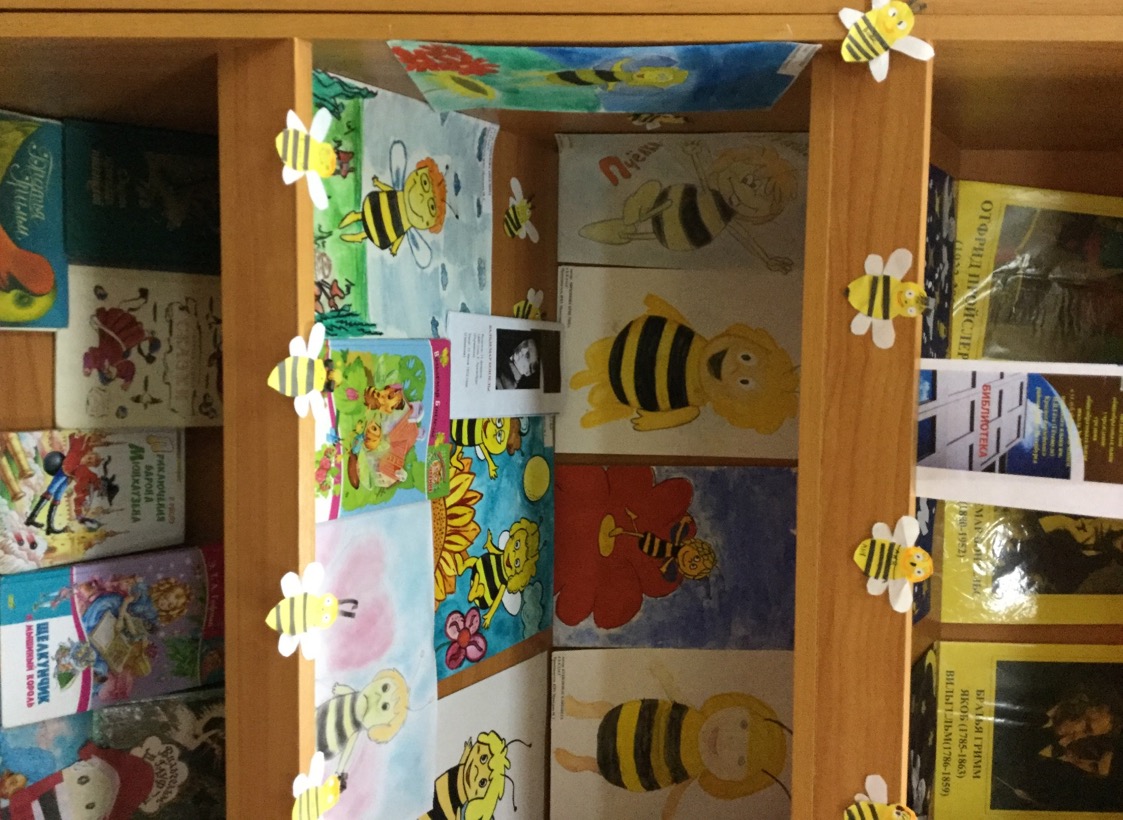 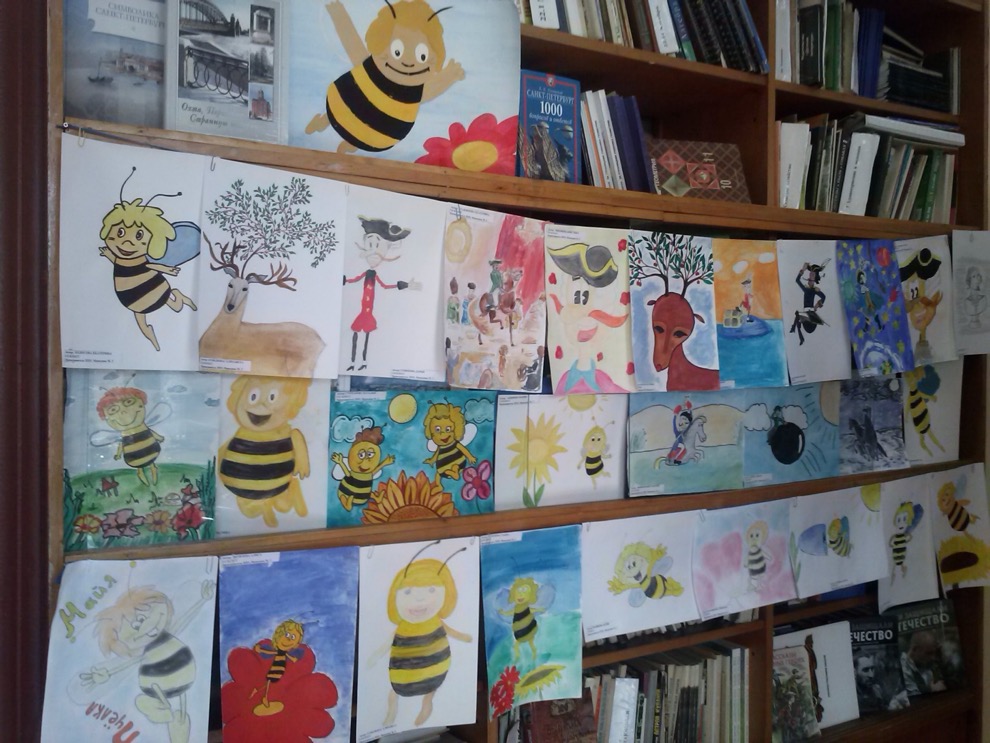 Выставки
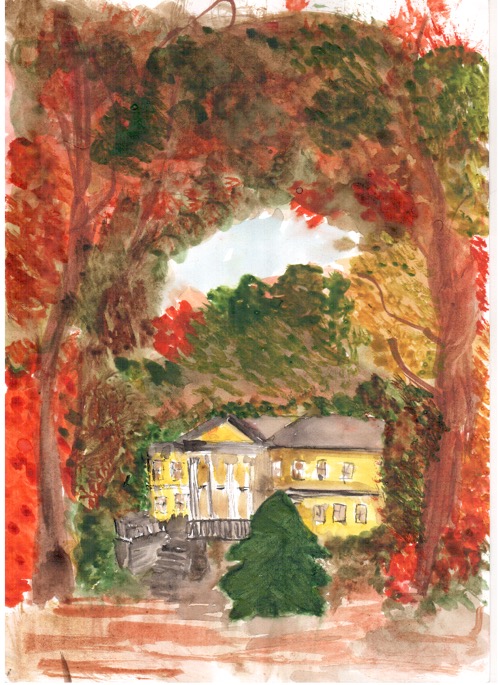 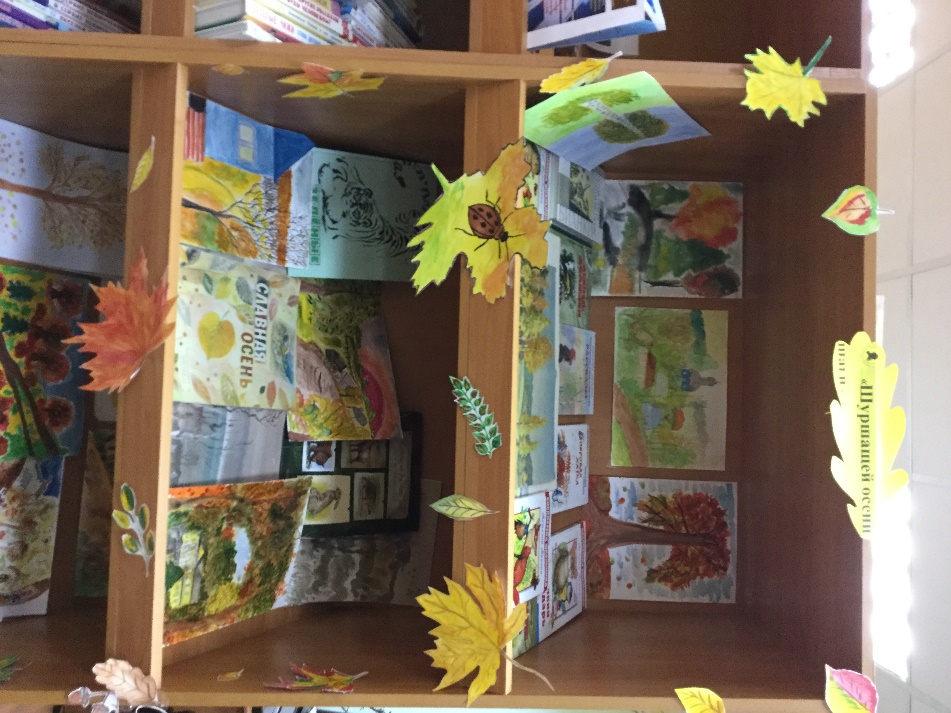 Выставки
04.03.17
21
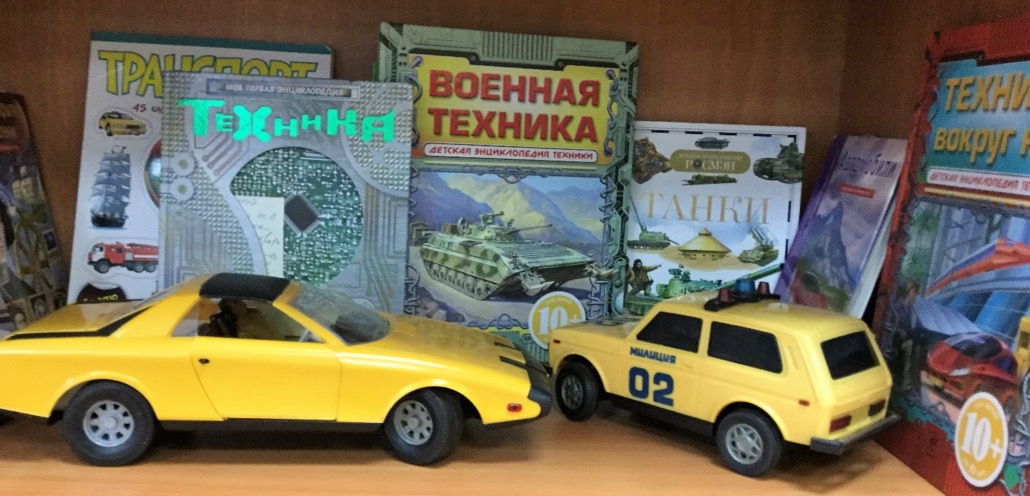 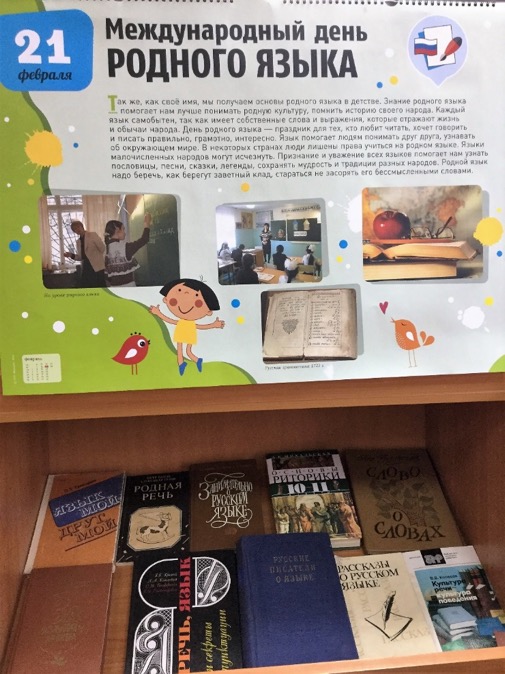 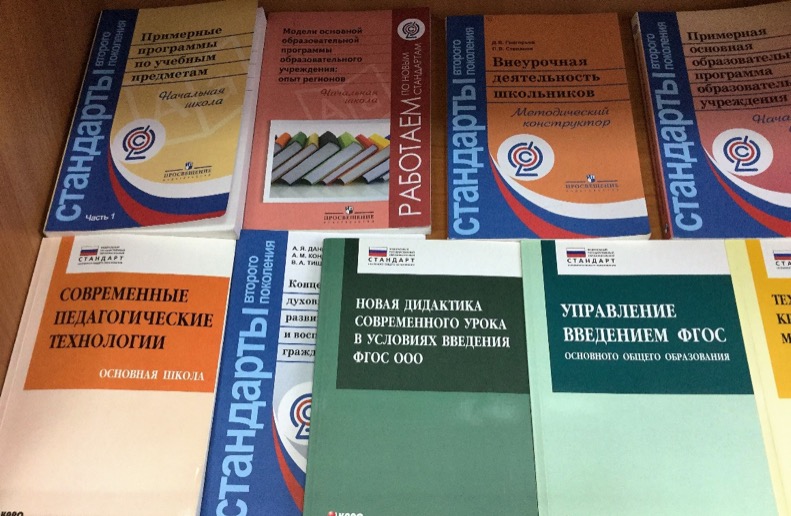 Тематические полки
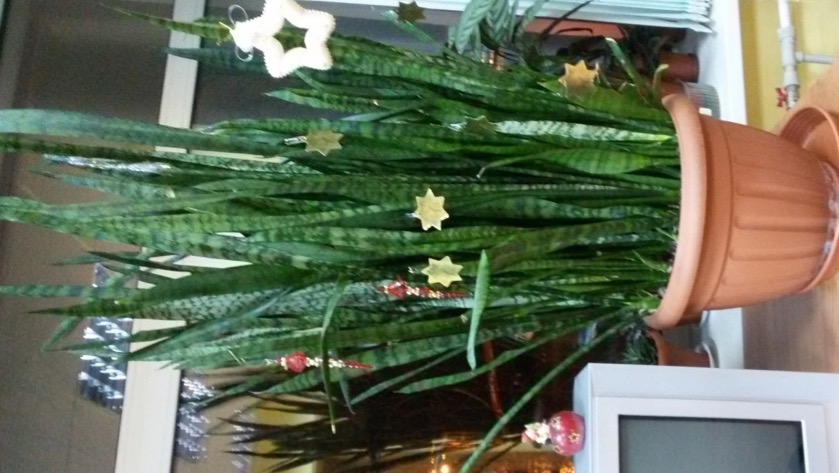 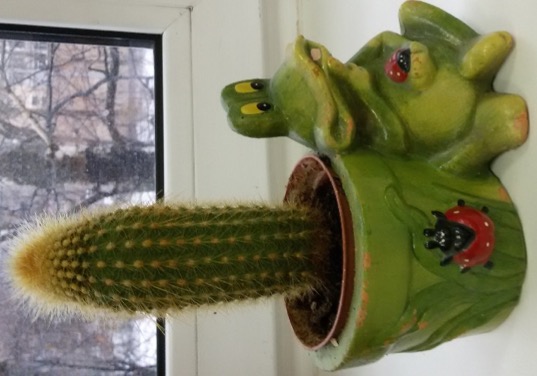 Фитодизайн библиотеки
Рекламные буклеты
Формирование фонда электронных образовательных ресурсов в школьной библиотеке
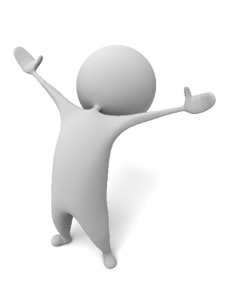 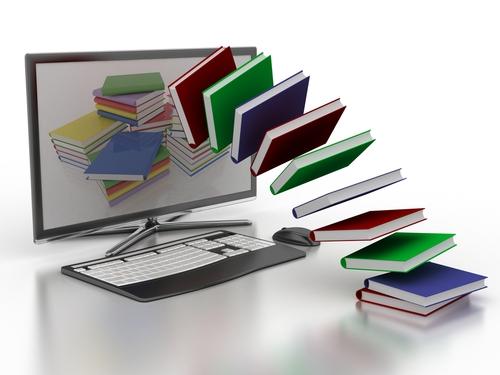 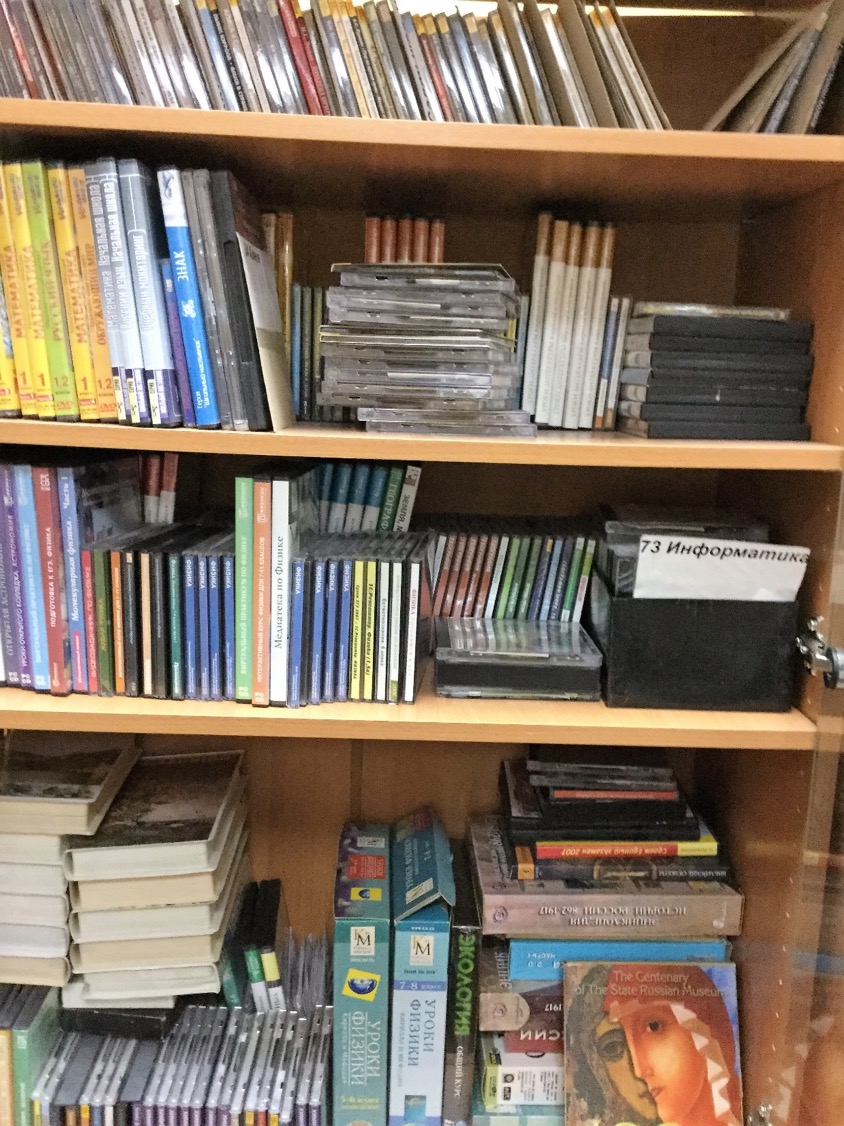 Фонд  документов на переносимых носителях
04.03.17
26
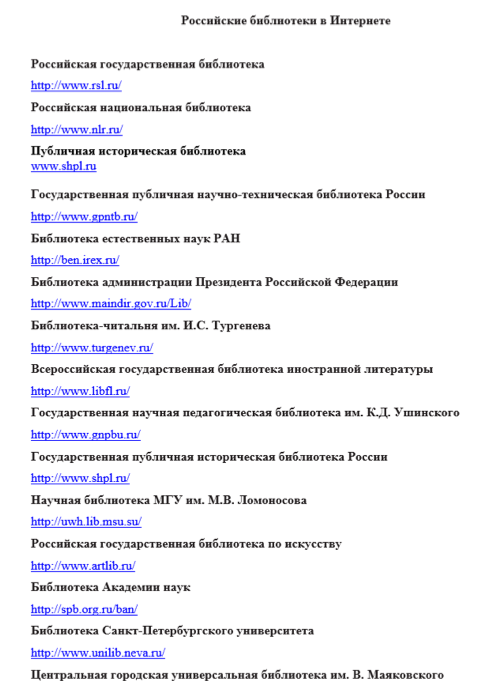 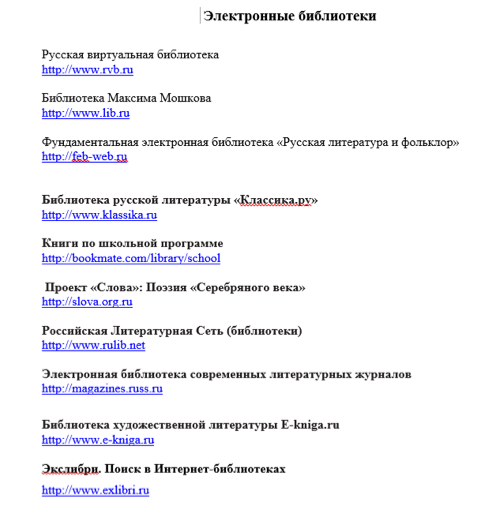 ЭБ полнотекстовых  документов, сайты журналов и  издательств, электронные энциклопедии
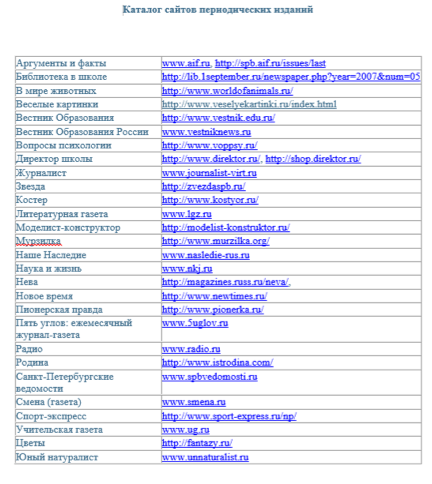 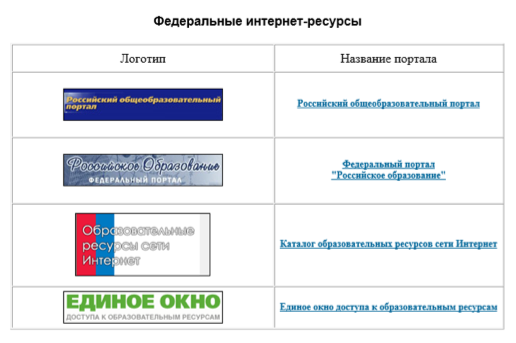 Электронный СБА школьной библиотеки
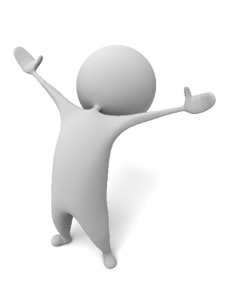 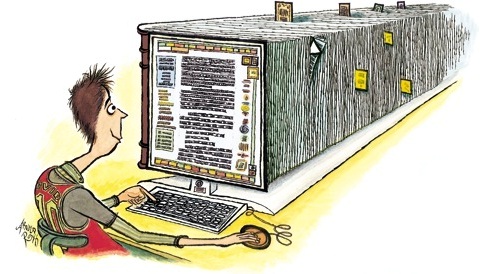 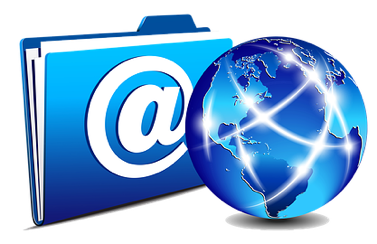 Работа с фондом ЭОР
ЭОР сети Интернет (веблиография)
Рекомендательные списки и каталоги
Тематические электронные  каталоги
Иллюстрированные 
рекомендательные списки
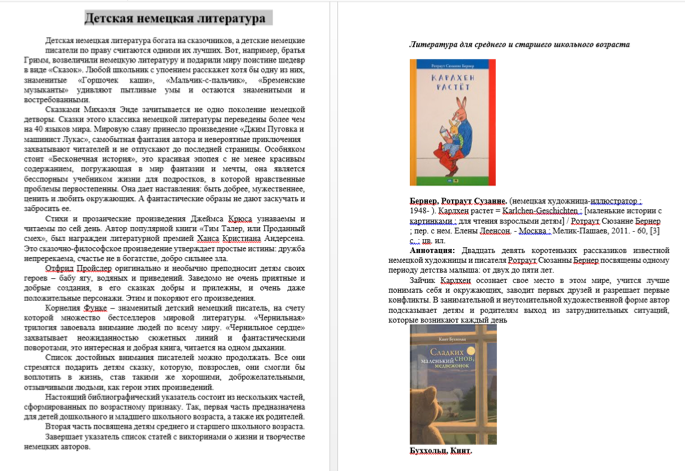 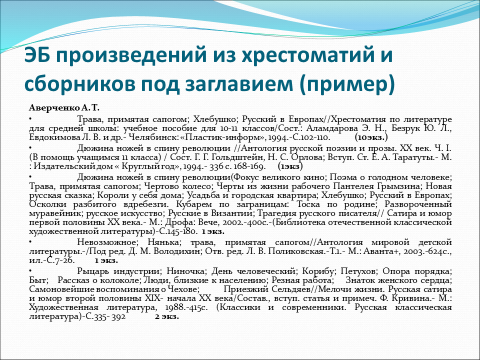 Рекомендательные списки и БД
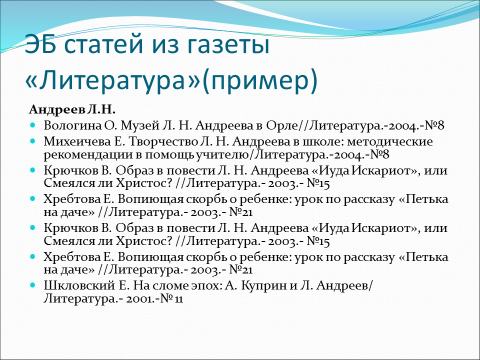 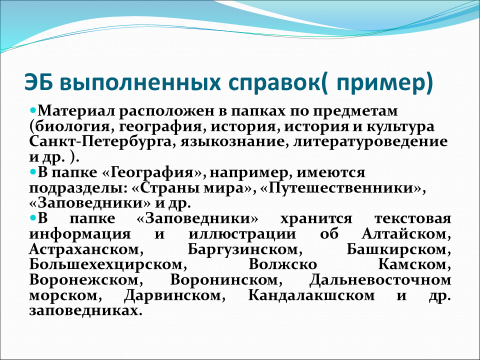 Общешкольная локальная сеть
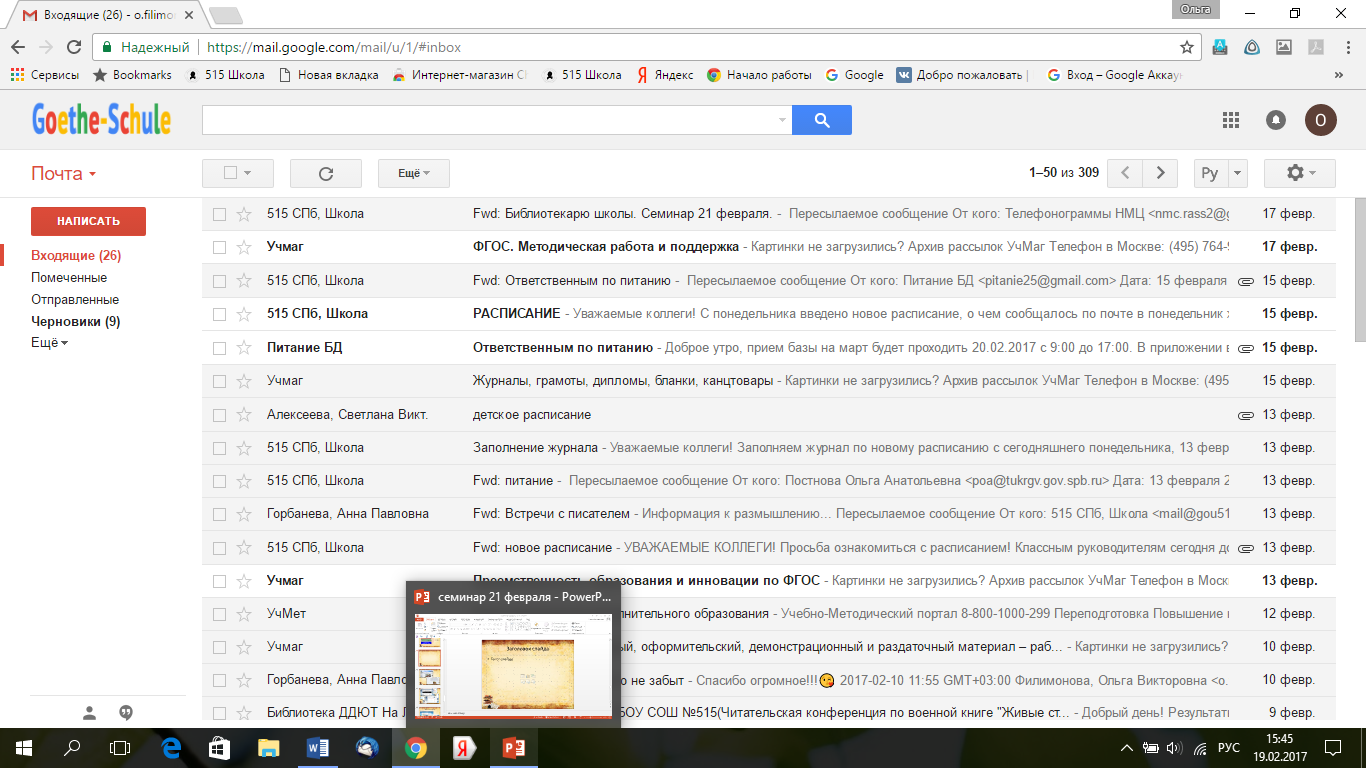 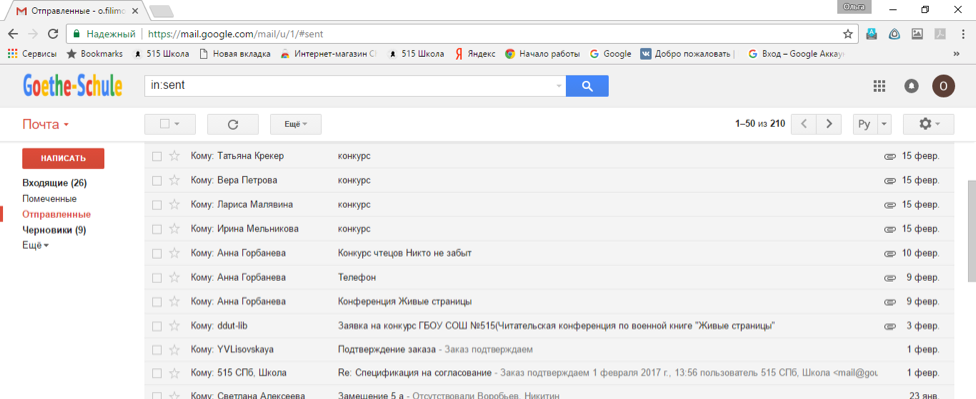 Воспитательная служба 1-11 классы
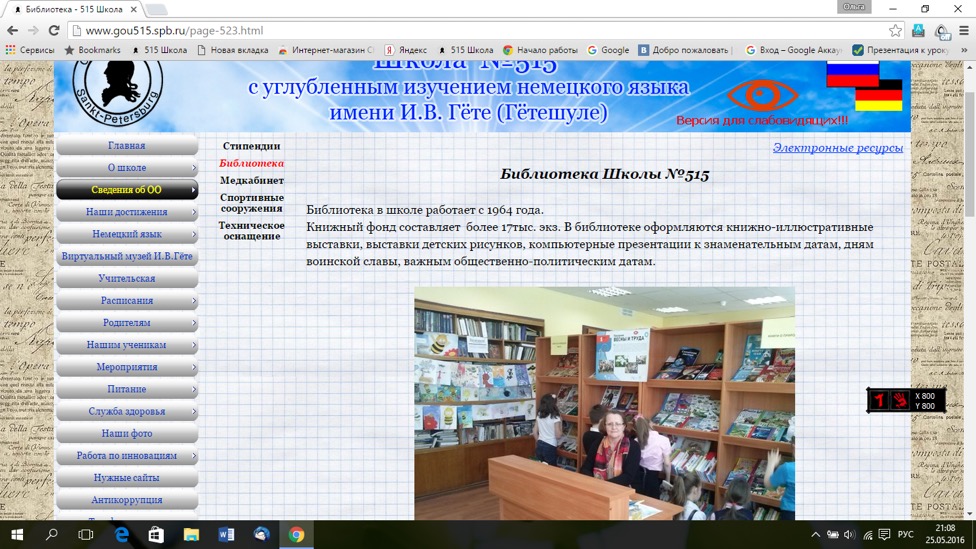 Страница библиотеки  на сайте школы
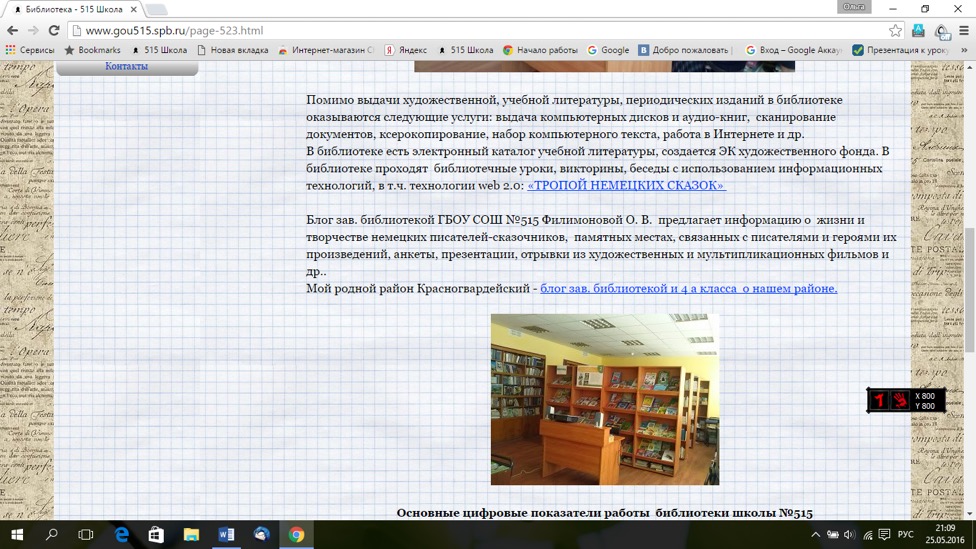 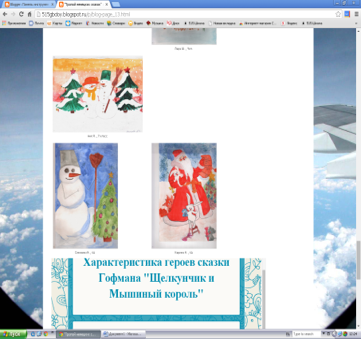 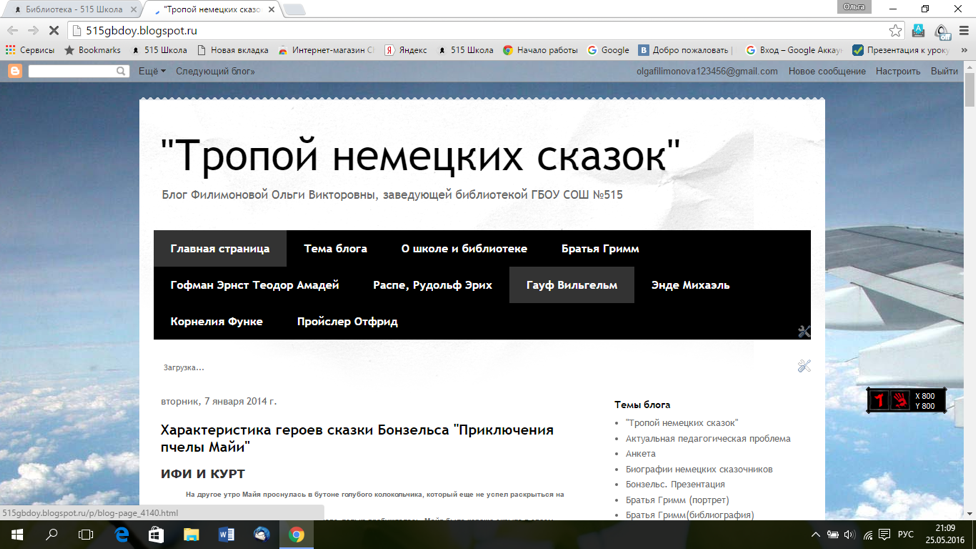 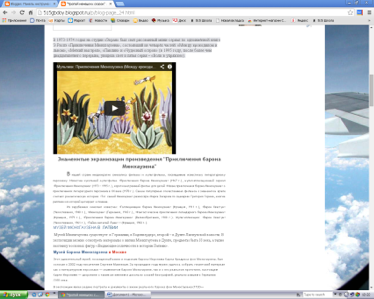 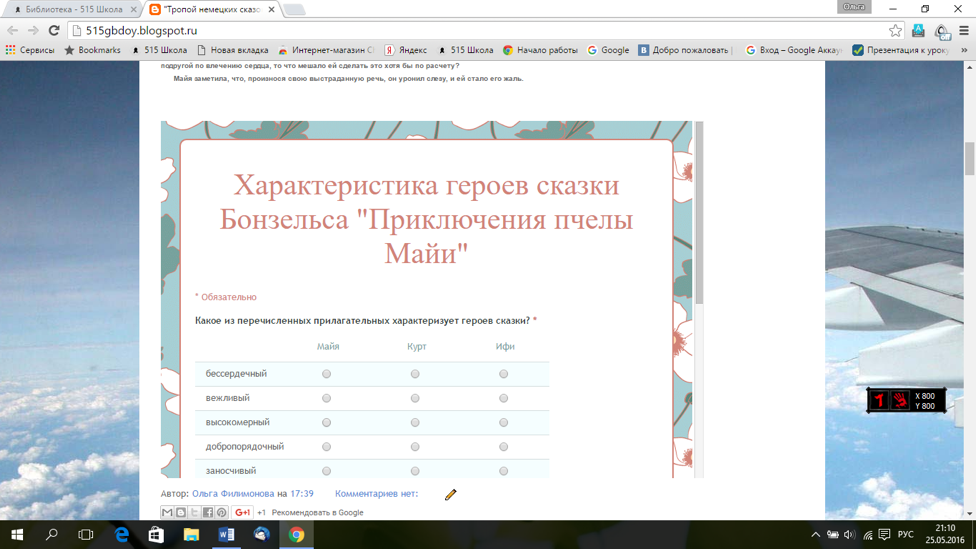 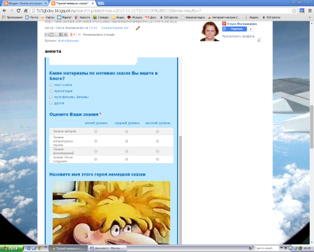 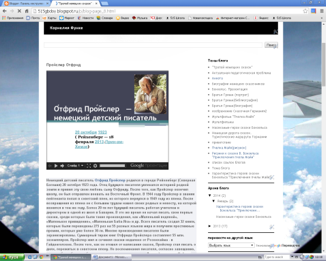 Блог «Мой родной район»
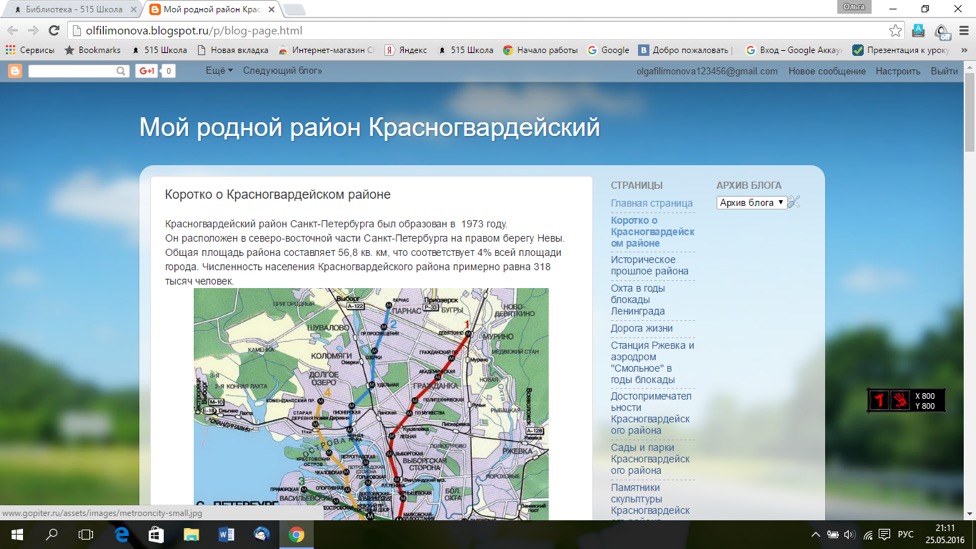 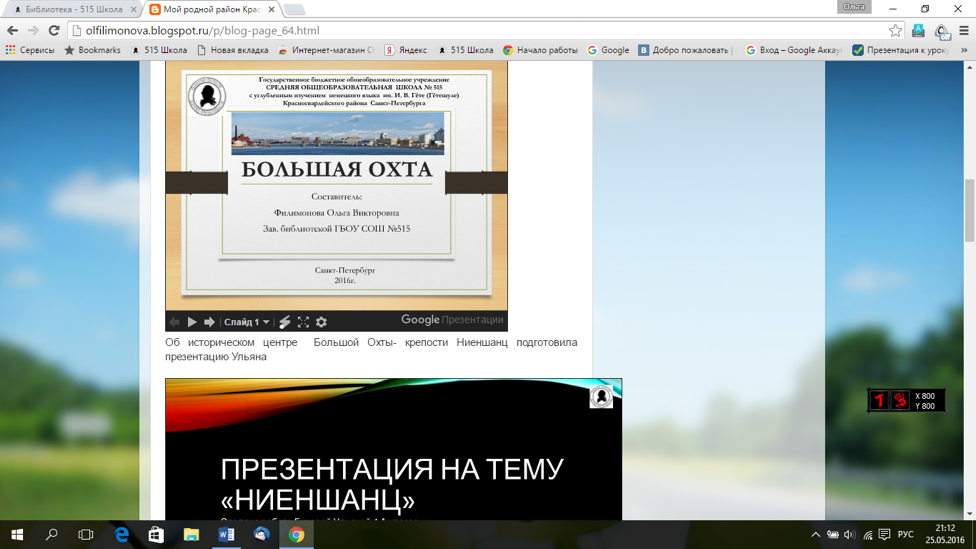 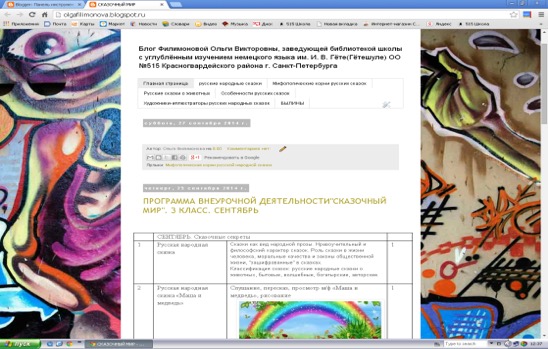 Блог «Сказочный мир»
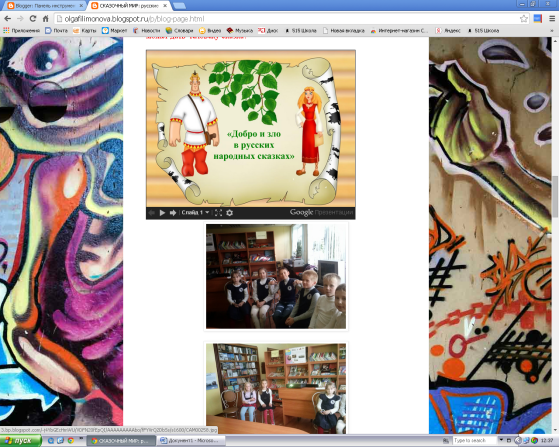 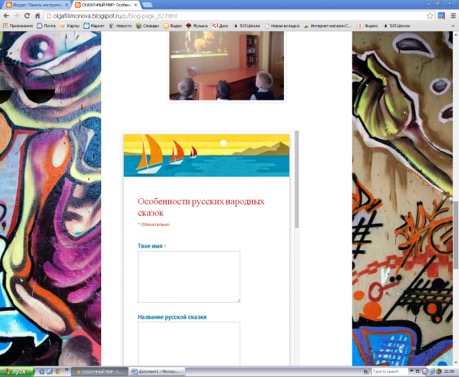 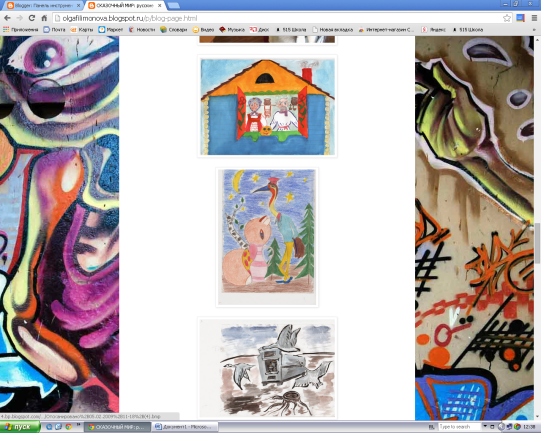 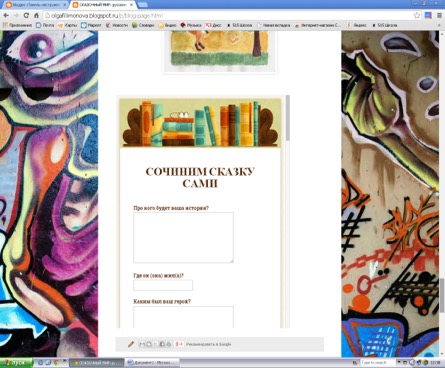 Сайт на портале «Инфоурок» от  «Завуч.инфо»
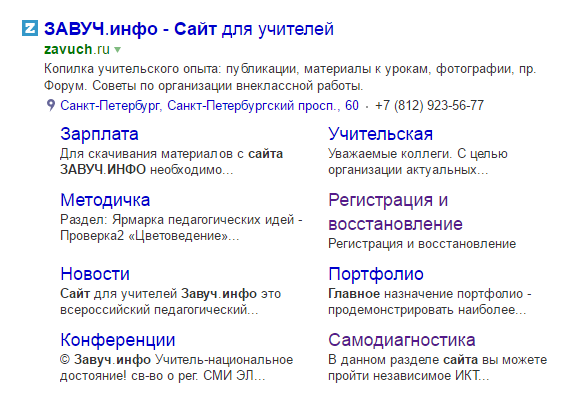 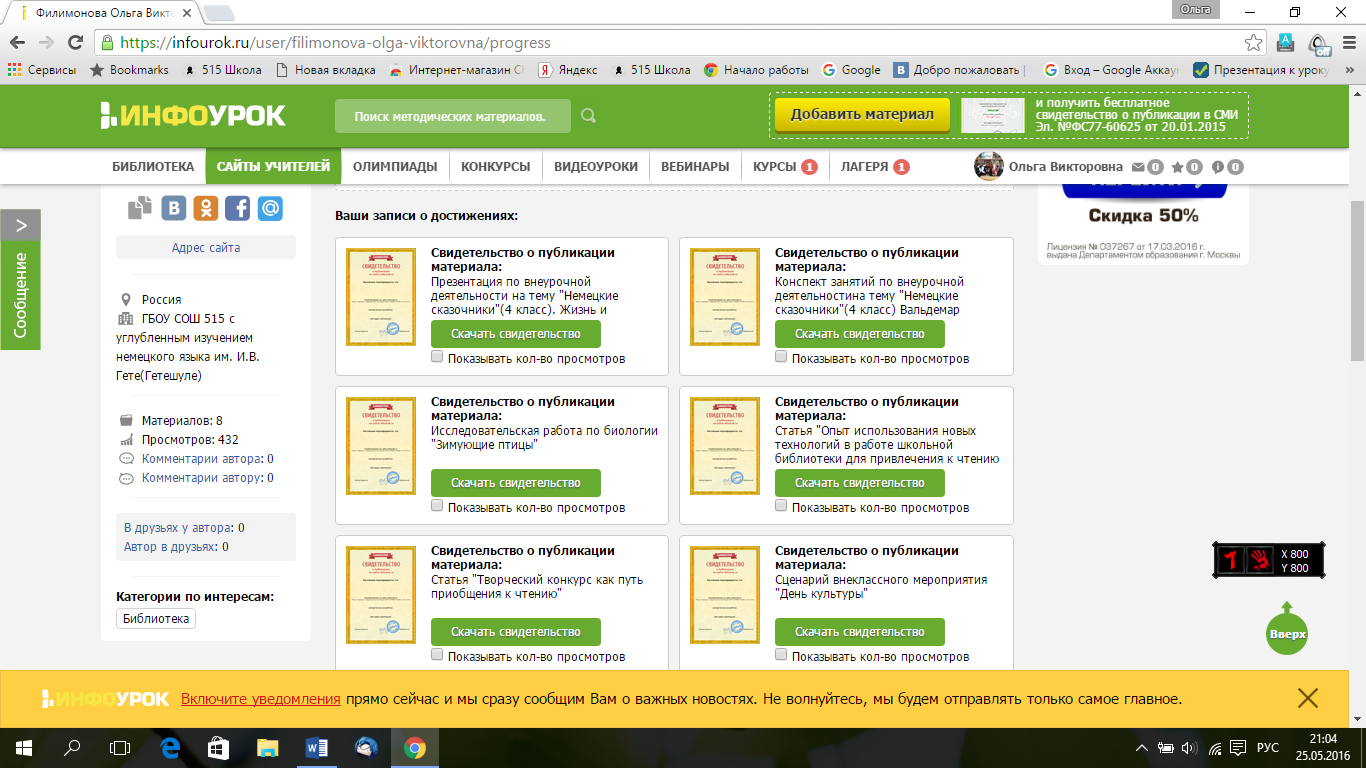 Использованные ресурсы
Зверевич В. В. Пространство современной библиотеки: понятие, организация, развитие // Библиотеки и информационные ресурсы в современном мире науки, культуры, образования и бизнеса [Электронный ресурс]: материалы конф. - Электрон. дан. - Москва: ГПНТБ России, 2011
Матлина С. Г. Завоѐвывать и преодолевать или обживать и осваивать? Социально-культурные аспекты формирования библиотечного пространства // Библиотечное дело. - 2009. - N 4 (94). - С. 2-9.
Ивашина М. В. Что есть блогосфера? // Современная библиотека. - 2012. - N 1 (21). - С. 42-44.
Елизарова Р. У. Информационно-коммуникационные тех- нологии: готовность библиотек к электронному развитию: научно-практическое пособие / Р. У. Елизарова; [ред. со- вет: О. О. Борисова]. — Москва: Литера, 2013. — 126 с.: ил., табл. — (Серия «Современная библиотека»